일본의 소비문화
경제
2**02**0 김*연
1 page
1980년대
2000년대
2010년대
1960년대
시대별
일본 경제
1970년대
1990년대
1960년대
이전
2 page
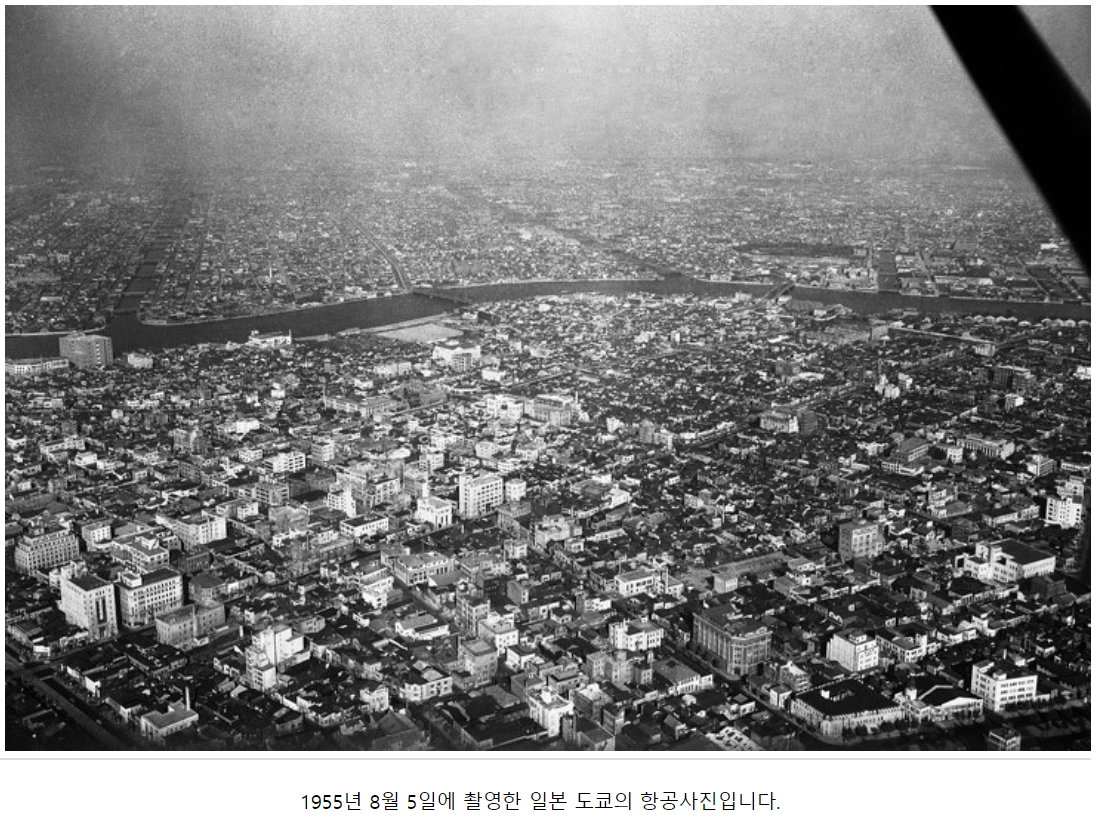 1950년대
- 미국의 경제 지원과 산업화
- 1950 한국 전쟁 발발
1950 후반부터 일본 경제 고도성장기
3 page
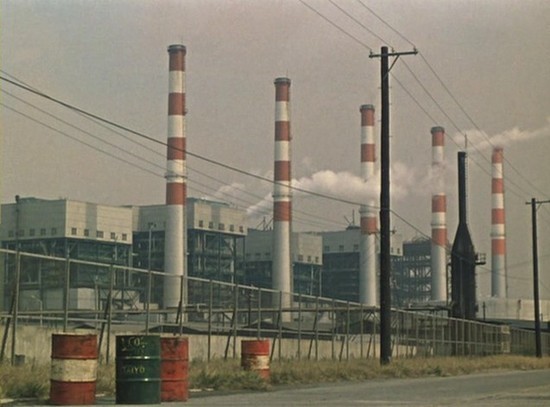 1960년대
- 1960년대 중반 이후 무역수지 흑자 기록
1960년대 일본 공장
4 page
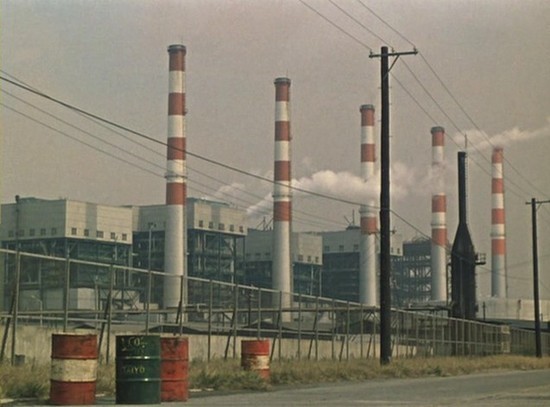 1970년대
1971년 국제통화위기, 1차 오일 쇼크
1960년대 일본 공장
5 page
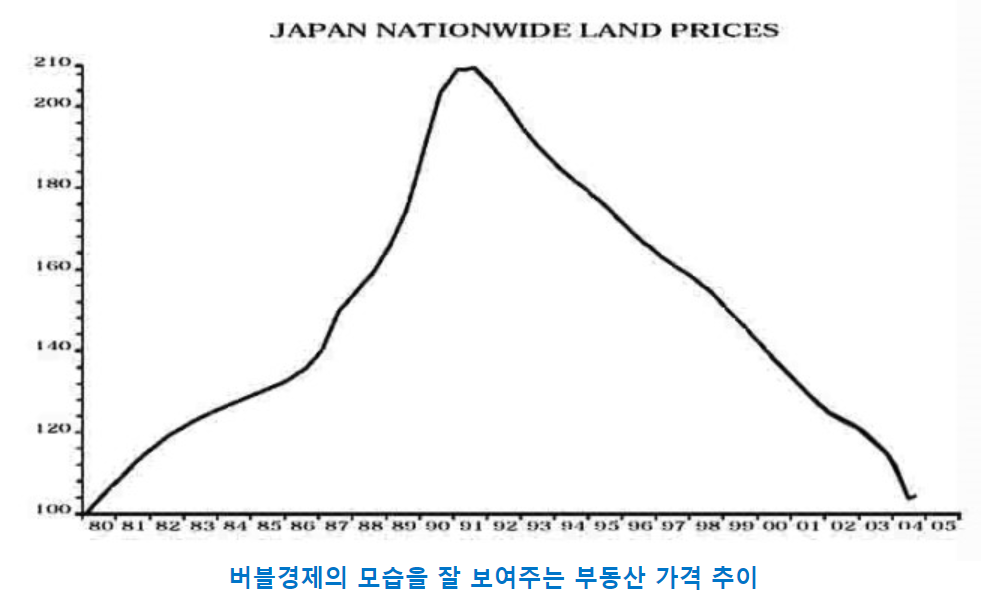 1980년대
버블경제
일본 경제 호황기
6 page
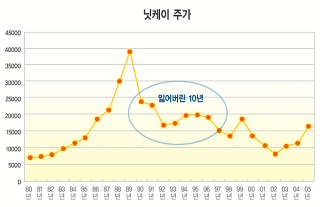 1990년대
버블 경제 붕괴
 잃어버린 10년
7 page
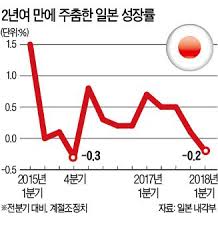 2000년대 ~
2010년대
아베노믹스
 잃어버린 20년
8 page
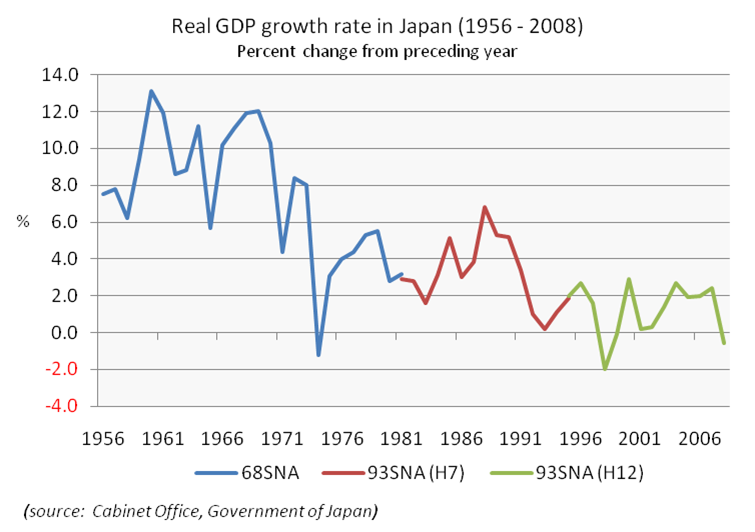 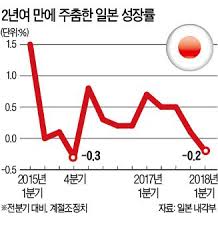 실질 GDP
성장률
감사합니다.